PS+
PS*
PS
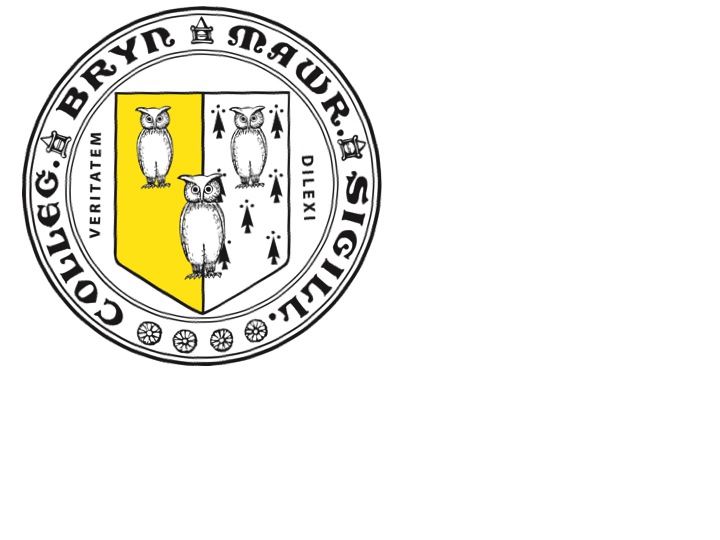 Rational self assembly of macromolecular arrays for optimized light harvesting and photocatalytic hydrogen production
Jonas I. Goldsmith, Department of Chemistry , Bryn Mawr College, Bryn Mawr, PA
Sac
ER
1/2 H2
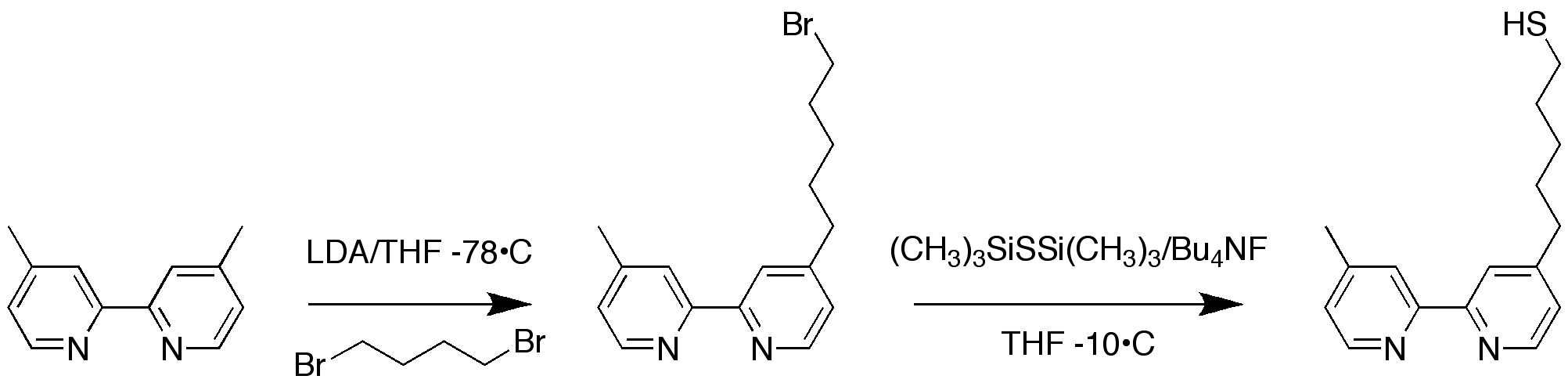 Sac+
ER-
H+
Bipyridine-thiol ligand has been synthesized. When incorporated into transition metal complexes, it will allow PS and ER to form self-assembled monolayers.
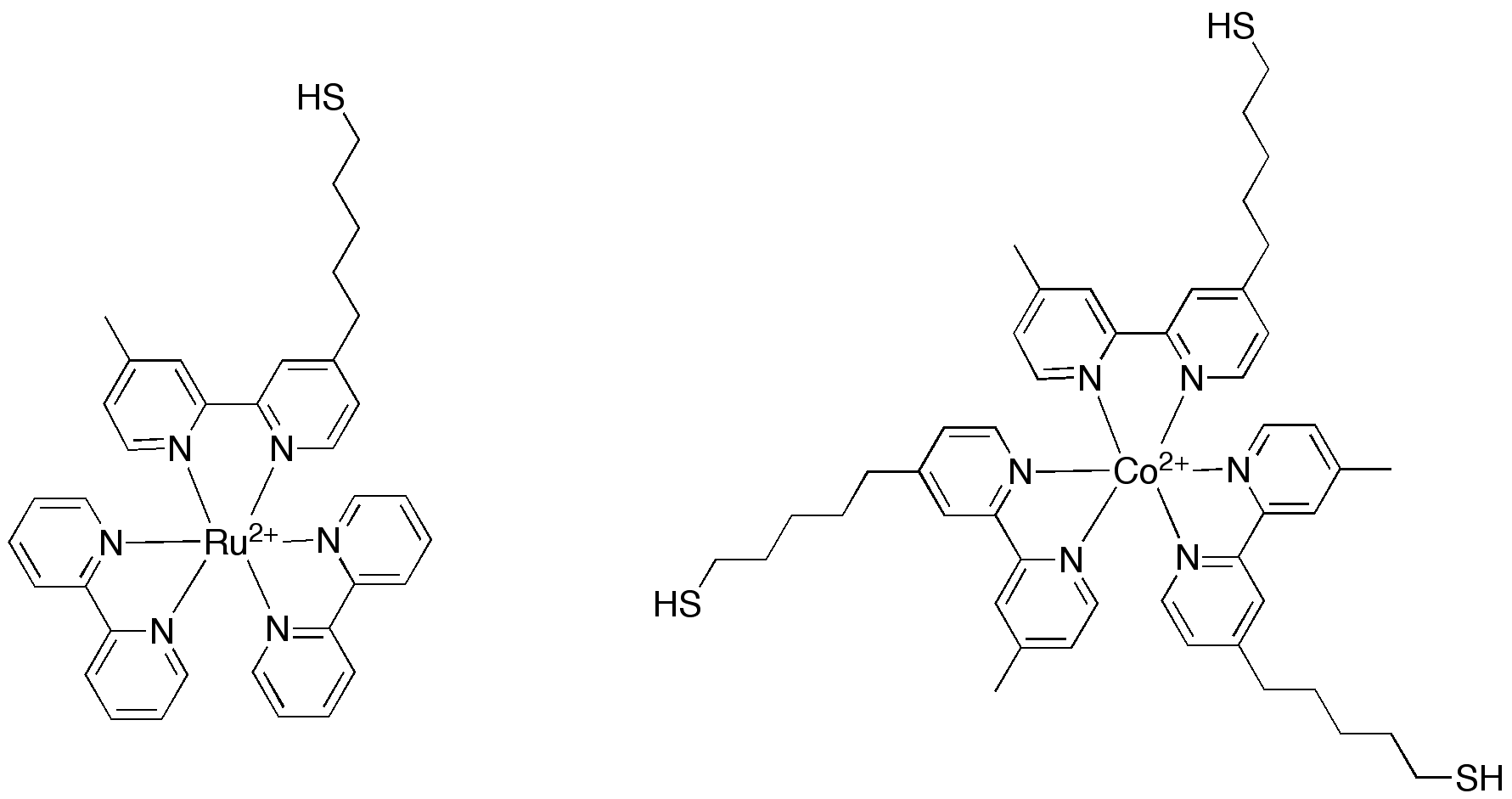 Fluorescence quenching and hydrogen production experiments (using photoreactor at left) have identified promising PS/ER combinations.
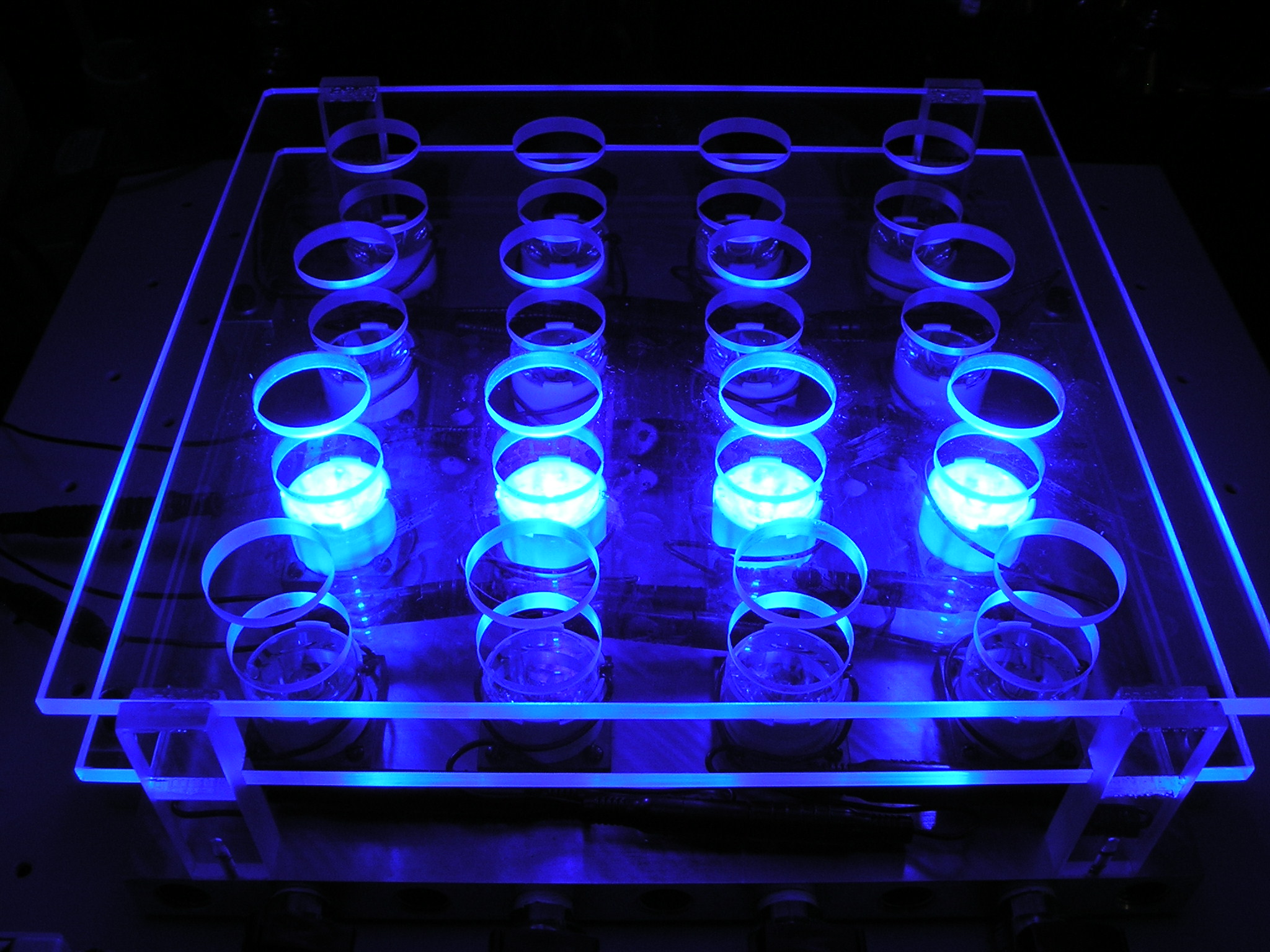 Ruthenium-based PS with thiol-bipyridine has been synthesized.  Kinetics and thermodynamics of adsorption on Pt and  on Au surfaces have been examined electrochemically.
Hydrogen production using a photosensitizer (PS) and electron relay (ER) to reduce H+ to H2 and a sacrificial reductant (Sac) to regenerate PS.